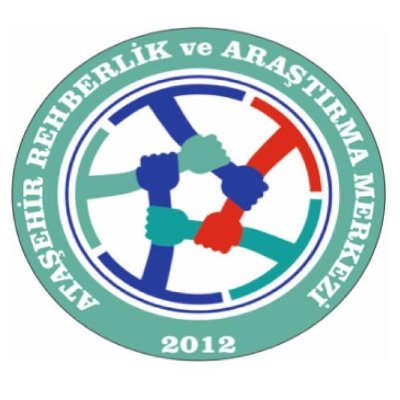 BAĞIMLILIKLA MÜCADELEDE VE BİLİNÇLİ TEKNOLOJİ KULLANIMINDA AİLENİN ROLÜ
NURDAN BEGÜM KAPLAN SOYLU
PSİKOLOJİK DANIŞMAN
«BAĞIMLILIK» KAVRAMI
Bir başka şeyle koşullu olma, bir başka şeye bağlı olma durumu

«Neden bağımlılık?»

Bağımlılığın altında travma, duygusal acı yatar.
«Ağrılarımı azaltıyor, stresten uzaklaştırıyor; heyecan, canlılık veriyor, ortam yaratıyor.»
Yani bir başka deyişle bağımlılık, o kişinin başka bir şekilde karşılayamadığı önemli bir insani ihtiyacı karşılar.
«BAĞIMLILIK» KAVRAMI
Dolayısıyla belki de «neden bağımlılık?» değil «neden acı çekiyorsun?» sorusu.
[Speaker Notes: Gabor Mate]
«BAĞIMLILIK» KAVRAMI
Her travma yaşayan bağımlı olmayabilir ama her bağımlının travması vardır. 

Hiçbir çocuk bir sabah kalkıp «Ben bağımlı olacağım» demiyor. Bu bir tercihten ziyade duygusal bir acıya verilen bir tepki. Ve hiç kimse bile isteye acı çekmeyi tercih etmez.
«BAĞIMLILIK» KAVRAMI
«Yaşadığımız bütün bu eğilip bükülmeler, yalnızca birkaç saatliğine kendimiz olmamak için.» 
- Keith Richards, The Rolling Stone grubu gitaristi, eroin bağımlısı.
MADDE BAĞIMLILIĞI
Madde bağımlılığı, vücudun işlevlerini olumsuz yönde etkileyen maddelerin kullanılması, bundan dolayı zarar görüldüğü hâlde bu maddelerin kullanımının bırakılamamasıdır.
MADDE BAĞIMLILIĞI
Kullanılan maddeye tolerans gelişmesi
Madde kesildiğinde ya da azaltıldığında yoksunluk belirtilerinin ortaya çıkması
Madde kullanımını denetlemek ya da bırakmak için yapılan ama boşa çıkan çabalar
Maddeyi sağlamak, kullanmak ya da bırakmak için büyük zaman harcama
Madde kullanımı nedeni ile sosyal, mesleki ve kişisel etkinliklerin olumsuz etkilenmesi
Maddenin daha uzun ve yüksek miktarlarda alınması
Fiziksel ya da ruhsal sorunların ortaya çıkmasına ya da artmasına rağmen madde kullanımını sürdürmek
[Speaker Notes: En az üçünün bir arada bulunması.]
MADDE BAĞIMLILIĞI
Risk faktörleri:
Psikolojik sorunları olan ya da herhangi bir madde bağımlılığı bulunan ebeveynin çocukları daha büyük risk altındadırlar. Kaotik aile ortamı.
Ebeveyn-çocuk arasında bağlanma ve ilgi eksikliği (özellikle 'Baba' rolünün ev ortamında eksikliği)
Bağımlılık aynı zamanda bir sınır problemidir. Ailedeki sınırların netleştirilmemiş olması.
Okul başarısında düşüş
Ergenlik dönemi gereği risk almaya dönük yüksek eğilim
[Speaker Notes: Dr. Defne Yılmaz’ın madde bağımlılığı üzerine yaptığı bir araştırmada elde ettiği bulgulardan biri, babanın evde olmadığı ailelerdeki çocukların kullandıkları madde sayı ve çeşitlerinin artmasıdır.
«Antalya Dost Eli Projesi»]
MADDE BAĞIMLILIĞI
Uyuşturucu olarak kullanılan maddelerin kimyasal yapıları birbirinden farklıdır. Kullanıldıklarında merkezi sinir sisteminin farklı bölümlerini etkileyerek fiziksel ve psikolojik tahribata yol açarlar. 

Uyuşturucu maddelerin hiçbir güvenli kullanım şekli yoktur. Kullanan herkes için bağımlı olma riski eşittir.

Hücrelerimiz vücuda giren her maddeyi tanır ve bir daha unutmamak üzere hafızasına alır. Hücresel öğrenme süreci denen bu durum herkes için geçerlidir.
MADDE BAĞIMLILIĞI
Ne yapmalı? 
Eğer kişi maddenin etkisi altında ise onunla bu durumda konuşmanın yararı olmaz.
Kendinizi hazır hissetmeden onunla konuşmayın.
Öğüt vermeyin. Açık, samimi ve inandırıcı olun.
Onu etiketlemekten kaçının, çünkü “kullanıcı olarak” etiketlenen kişiye yaklaşmak çok zordur.
Önyargılarınızın farkına varın (“Bunlar iflah olmaz”), böylece yanlış iletişim kurma olasılığını azaltırsınız.
Kendinizi onun yerine koymayı deneyerek onun düşünce, yaşantı ve korkularını anlamaya çalışın.
MADDE BAĞIMLILIĞI
Ne yapmamalı? 
Kabullenmeme-İnkâr: “Yok, benim çocuğum asla kullanmaz.”
Kendini ve eşini suçlama: “Bu çocuk senin yüzünden böyle oldu.” “Biz iyi anne-baba olamadık.”
Hayal kırıklığı, çaresizlik duygusu: “Ben seni bunun için mi yetiştirdim?” “Her şey bitti, artık hiçbir şey eskisi gibi olamaz.”
Öfke: “Benim böyle bir çocuğum olamaz!”
Çocuğu suçlama ve aşağılama: “Senden hiçbir şey olmaz.”
Uç kararlar alma: “Okul hayatın bitti.”
Okuldan uzaklaştırılma/atılma.
MADDE BAĞIMLILIĞI
Önleyici faktörler ve yaklaşımlar:
Ergenlik dönemi hakkında bilgi sahibi olma.
Uyuşturucu maddeler ile ilgili yaşa uygun doğru bilgilenme.
Olumlu ve güçlü aile bağları
Anne-babaların çocuklarıyla ilgili olmaları ve çocuklarının kimlerle arkadaşlık ettiğinden haberdar olmaları.
Okul bağı; okula uyum, okulda kabul, akademik başarı
Cezalandırıcı önlemler ve toplumdan dışlamak yerine merhamet, yardım ve anlayış gerekiyor.
[Speaker Notes: Alüminyum folyo örneği]
MADDE BAĞIMLILIĞI
Önleyici faktörler ve yaklaşımlar:
«Hayır» demeyi öğrenmesi. «Hayır, istemiyorum çünkü…»
İstemediği bir şeye zorlandığında aile ile paylaşabilmesi
Kısa ve uzun vadeli hedef koyabilme
Neden okula gidiyor? Amacı ne? Nasıl bir hayat hayal ediyor?
Madde kullanımı ile ilgili «İlerde kanser olursun.» gibi uzun vadeli söylemler yerine kısa vadedeki etkilerinden söz etmek.
Ayak üstü bir konuşma yerine bu konuşmalara uygun bir ortam oluşturma ve zaman ayırabilme.
[Speaker Notes: Alüminyum folyo örneği]
TEKNOLOJİ BAĞIMLILIĞI
Teknoloji bağımlılığı, teknolojiyi kullanmada ve onunla ilişkide kişinin iradesini kaybetmesi, kendini denetleyememesi ve onsuz bir yaşam sürememeye başlaması hâlidir.
TEKNOLOJİ BAĞIMLILIĞI
Bağımlılık düzeyinde mi?

Harcanan vaktin giderek artması
Bir problem yaratmasına rağmen kullanımının devam etmesi. Fiziksel, ruhsal, adli problemler gibi.
Uzak kalınca huzursuzluk, öfke gibi yoksunluk belirtileri
Okul, aile, özbakım gibi sorumlulukların yerine getirilmesini engellemesi
Sanal arkadaşlıklar ve takipçilerin, gerçekliğin yerini alıyor olması
TEKNOLOJİ BAĞIMLILIĞI
Sebepleri;

Aile içi dinamikler
Ailenin sürekli telefon, bilgisayar gibi ortamlarda vakit geçiriyor olması
Merak
Dış dünyada yapamadıklarını sanal ortamda yapabilmek
Hedef eksikliği, boş vakit
Sosyal ilişkide yetersizlik
TEKNOLOJİ BAĞIMLILIĞI
Ne yapılabilir?

Sanal ortamda elbette vakit geçirecek, bunu aileye hatırlatmak önemli.
Aile içi paylaşımın artırılması
Ailenin model olması
Kullanımı kontrol altında tutmak; kimlerle, nasıl bir iletişim kuruyor?
Alternatif oluşturmak
Youtube gibi mecralarda ders, genel kültür gibi içerikleri takip etmesini sağlamak
Bağımlılık kavramının bir kişilik yapılanmasını anlatabileceği
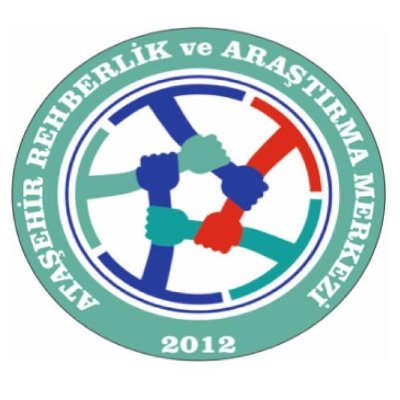 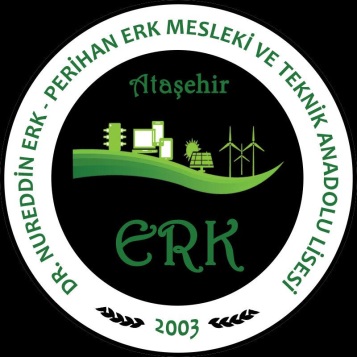 TEŞEKKÜR EDERİM.


Nurdan Begüm KAPLAN SOYLU
Psikolojik Danışman


Dr. Nureddin Erk Perihan Erk Mesleki ve Teknik Anadolu Lisesi